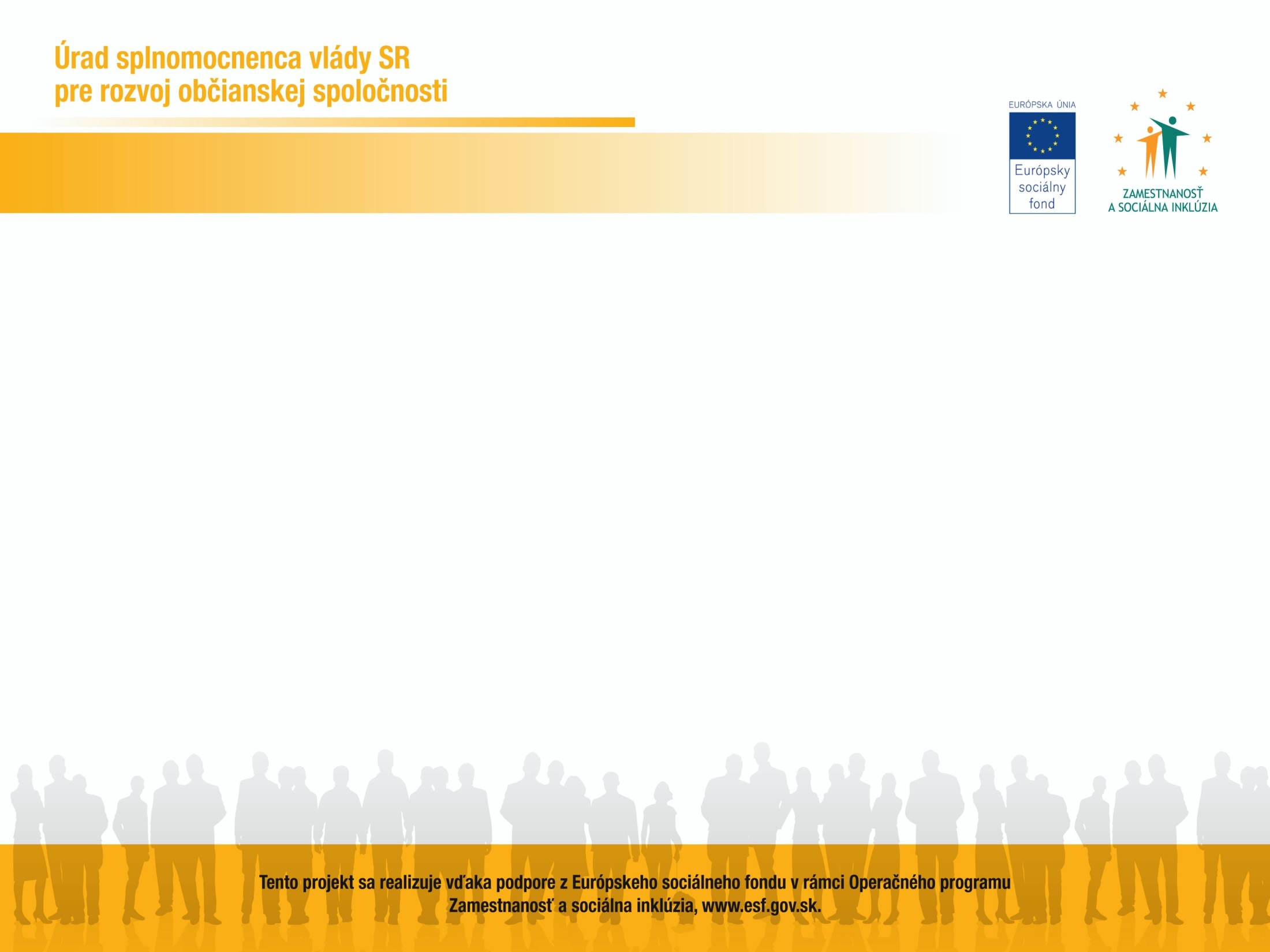 Národný projekt
Zvyšovanie transparentnosti neziskového sektoraa kvality služieb poskytovaných neziskovými organizáciami cez mechanizmus akreditácie MNO
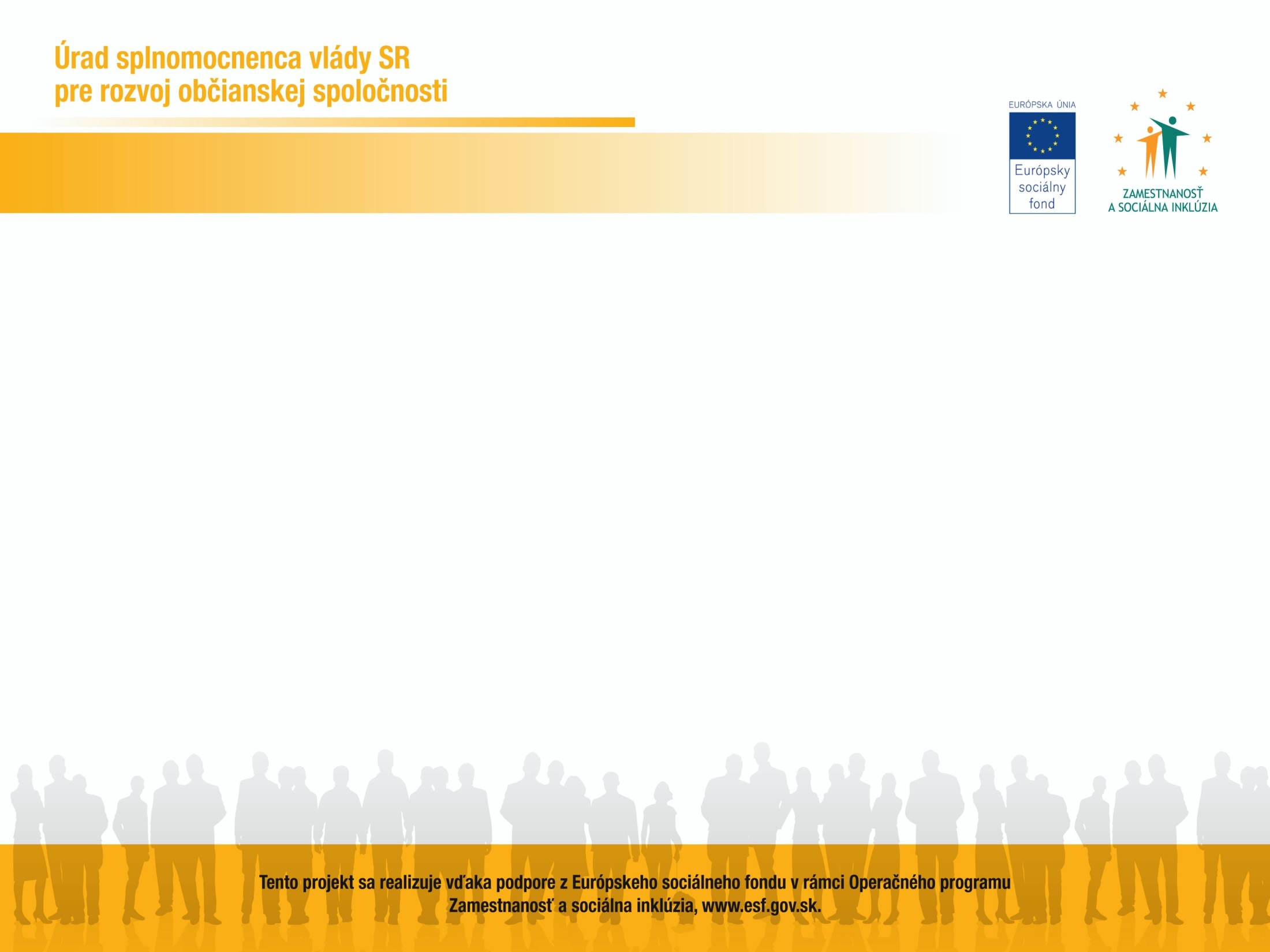 Národný projekt realizuje
Úrad splnomocnenca vlády SR 
pre rozvoj občianskej spoločnosti

spolu s partnermi: 
1. Slovenské neziskové servisné centrum
Centrum pre filantropiu
PDCS
SOCIA – nadácia na podporu sociálnych zmien

Trvanie projektu: 
marec 2014 – december 2015
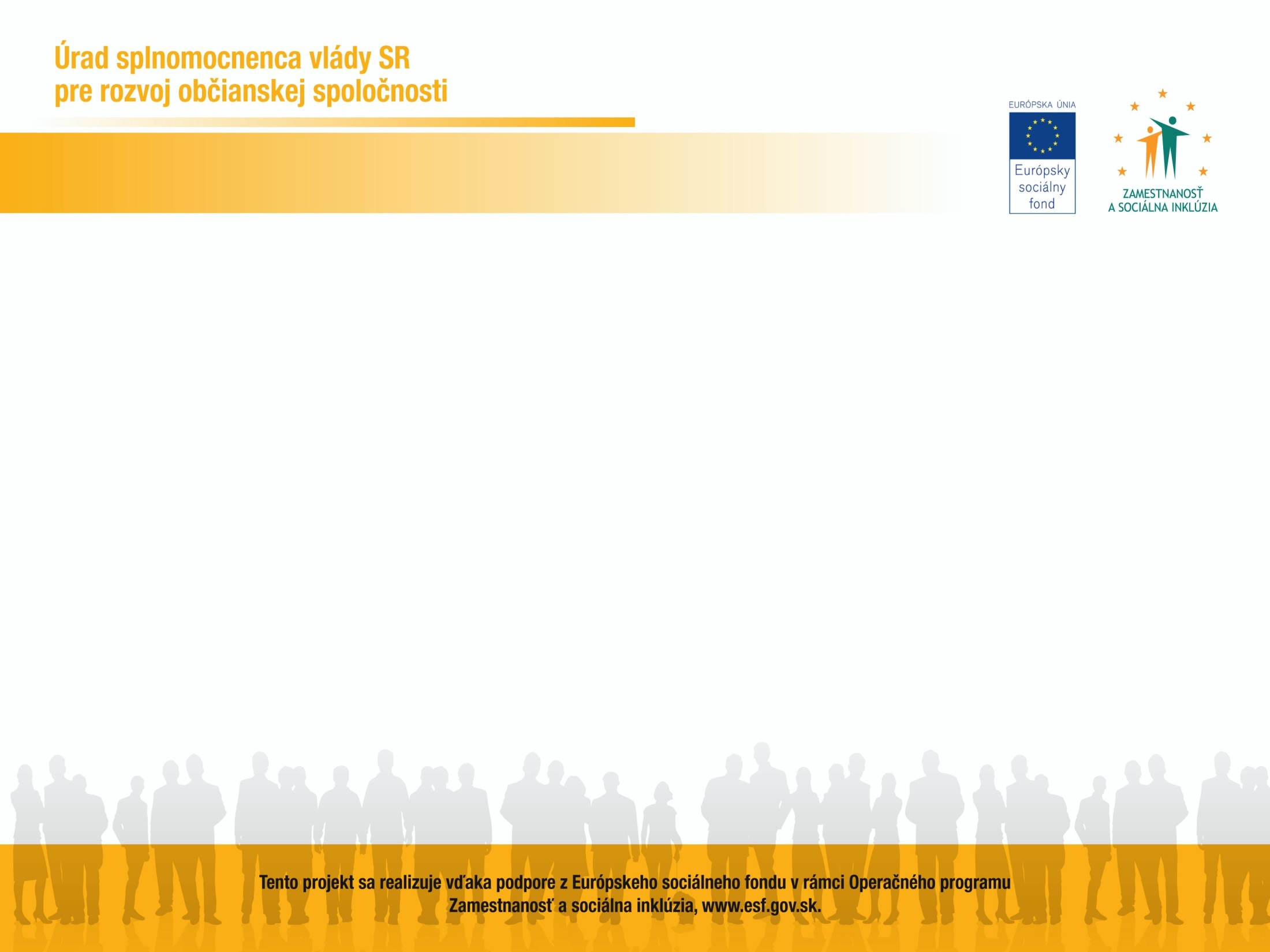 Cieľ projektu

vytvoriť objektívny a transparentný systém “akreditácie” MNO
zjednodušiť administratívne procesy a komunikáciu poskytovateľ – prijímateľ
zlepšiť predpoklady pre efektívny manažment verejných financií na strane poskytovateľov i prijímateľov
zabezpečiť vyššiu mieru transparentnosti, profesionality, kvality ľudských zdrojov a kvality služieb MNO
posilniť vzájomnú dôveru a poznanie
byť v súlade s trendom elektronizácie verejnej správy
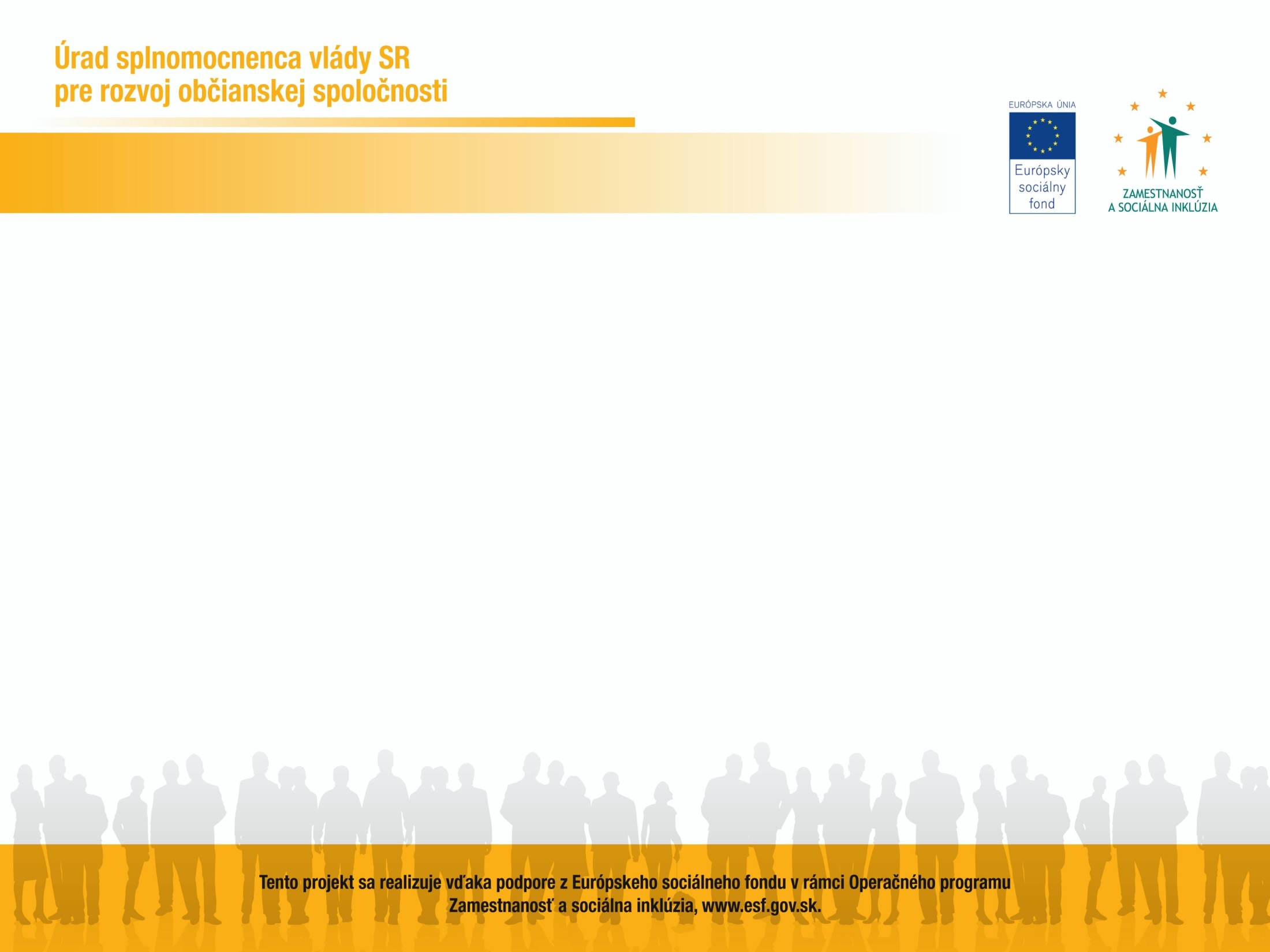 Hlavné aktivity projektu

Analýza stavu, potrieb a zahraničných skúseností s akreditáciou MNO
Návrh obsahovej náplne OIS
Pracovné workshopy a vyjednávacie stretnutia
Vzdelávacie a poradenské aktivity
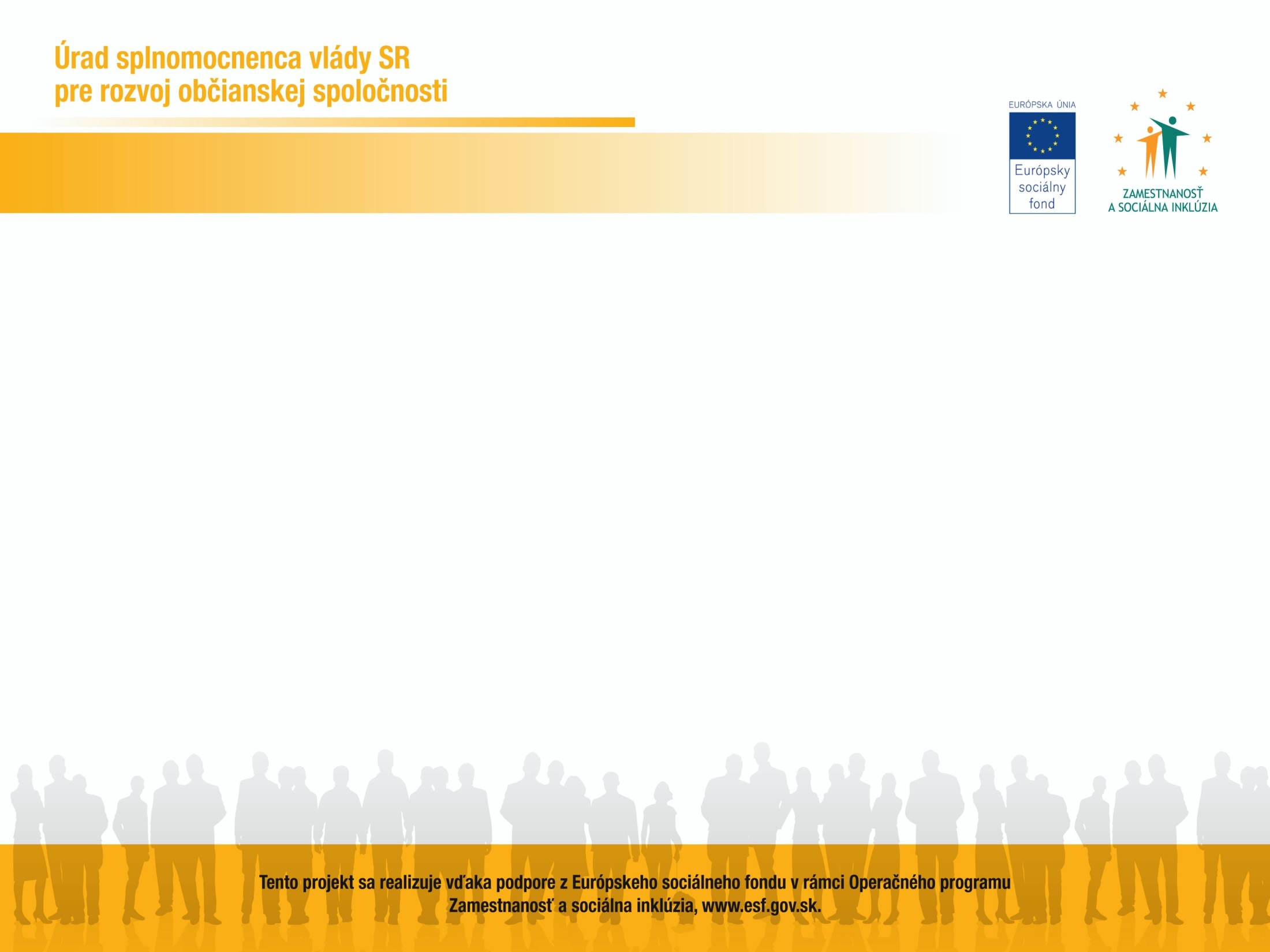 Výstupy projektu

Analýza legislatívy
Analýza zahraničných akreditačných systémov
Analýza potrieb špecifických cieľových skupín
Návrh finálneho modelu OIS MNO
Preškolení zástupcovia MNO a VS
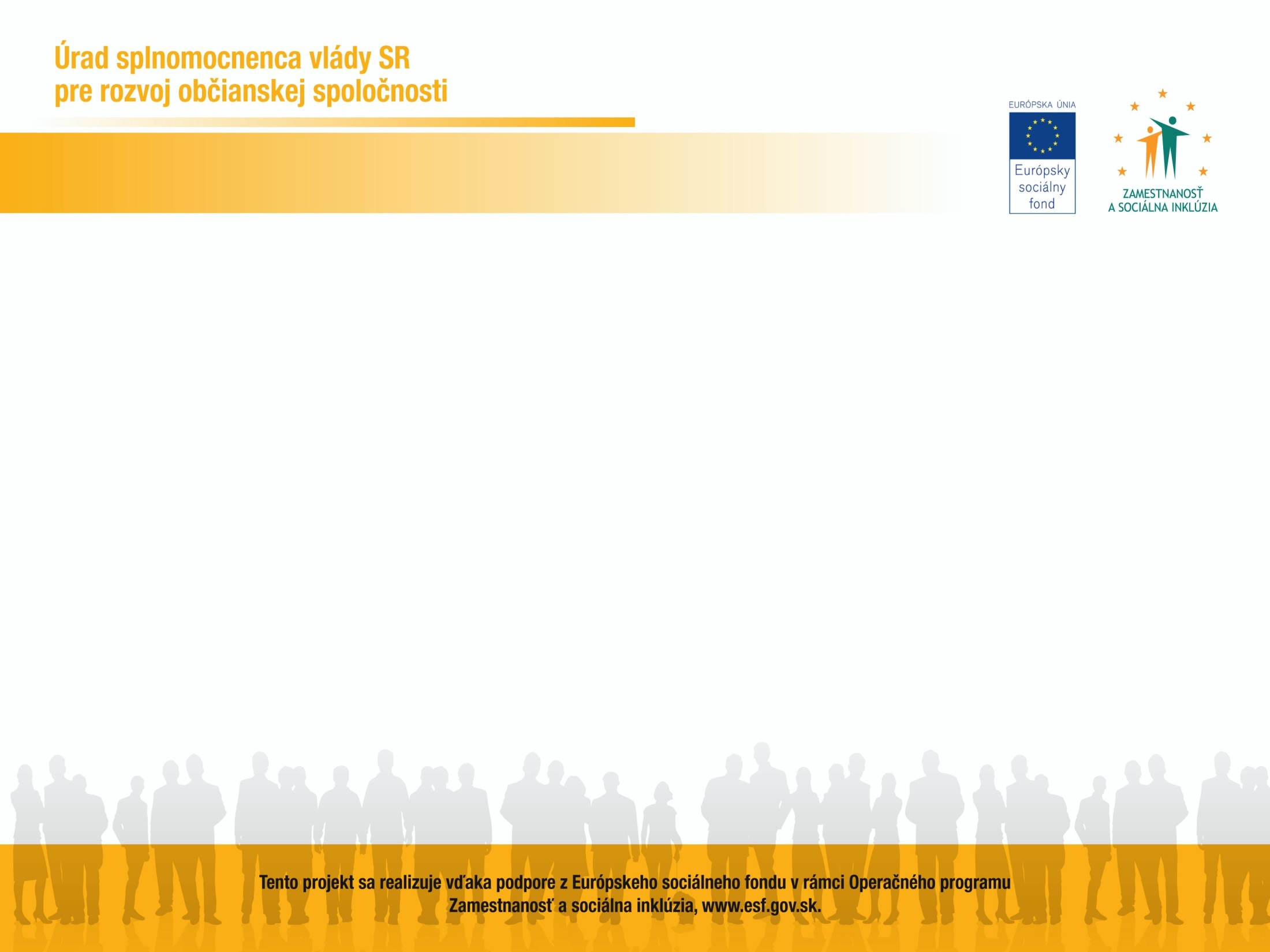 Aktivity do konca projektu
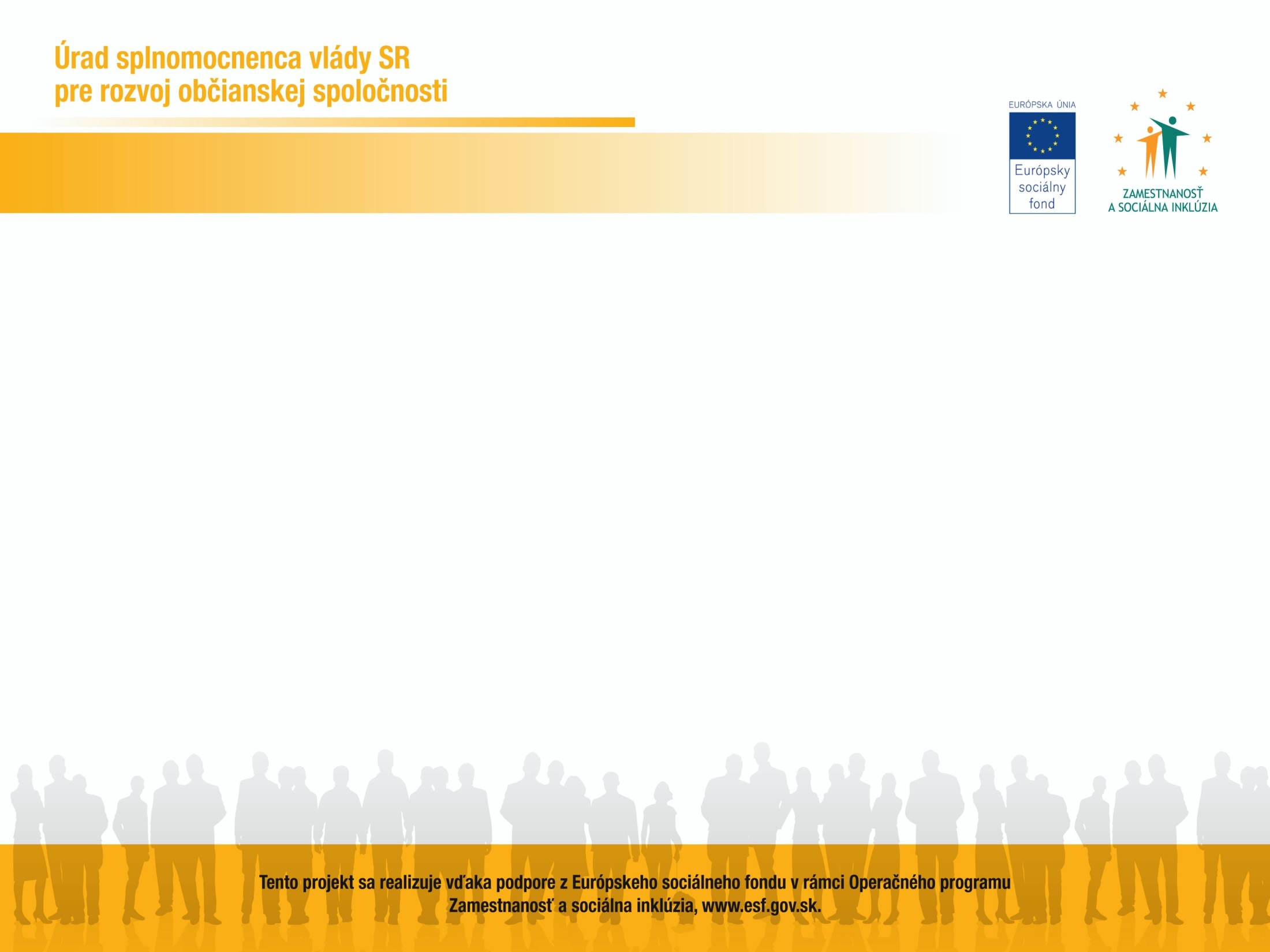 Ďakujem za pozornosť

Riadiaci tím AMNO
Úrad splnomocnenca vlády SR 
pre rozvoj občianskej spoločnosti
tel.: 02 / 509 44 983
e-mail: akreditacia.mno@minv.sk